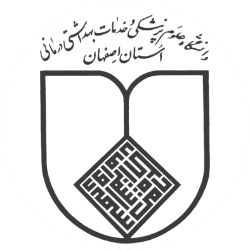 جلسه دفاع از پایان نامه(داروسازی عمومی/کارشناسی ارشد/Ph.D)
دانشکده داروسازی و علوم دارویی
عنوان پایان نامه:


نام دانشجو:


اساتید راهنما و مشاور:


مکان و زمان برگزاری: